Poptropica
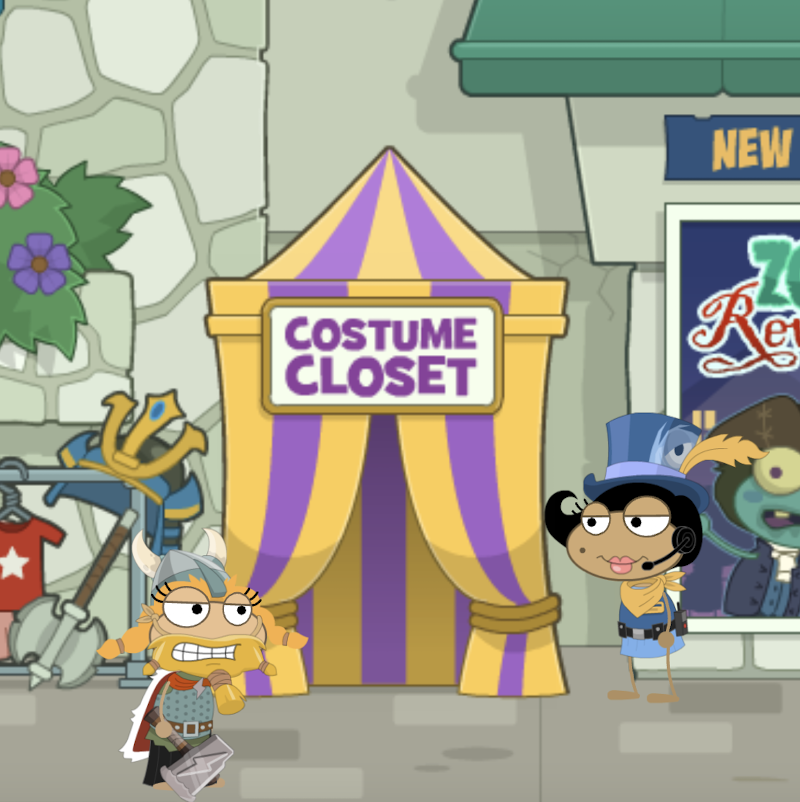 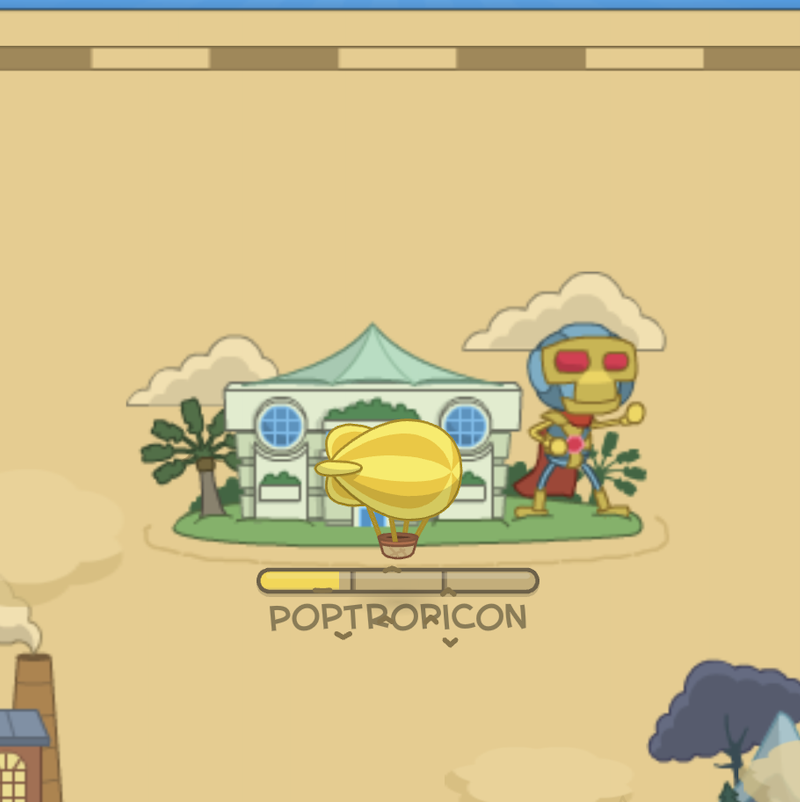 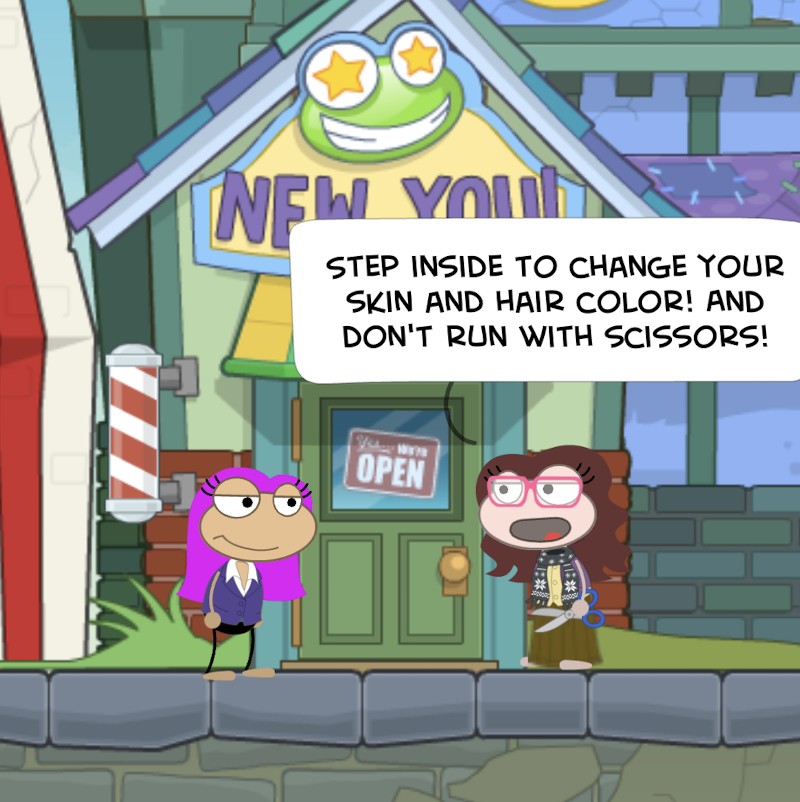 By Maryam Jaratli
Basic Information
Company & Author
Type of Game & Price
Developed in 2007 by Pearson Education’s Family Education Network1
Primarily developed by Jeff Kinney1
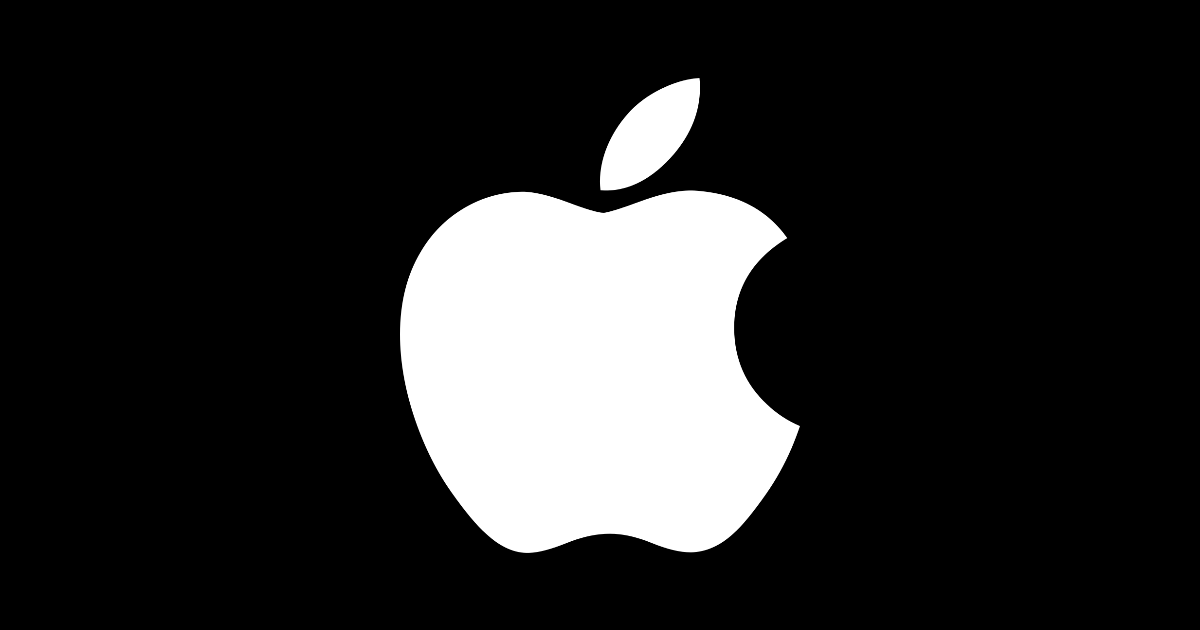 Puzzle
Genre is story
Free in the Apple Store
Free in Google Play
$30 for the Nintendo DS game
Memberships costs
$3.99 per month
$10.99 per 3 months
$19.99 per 6 months
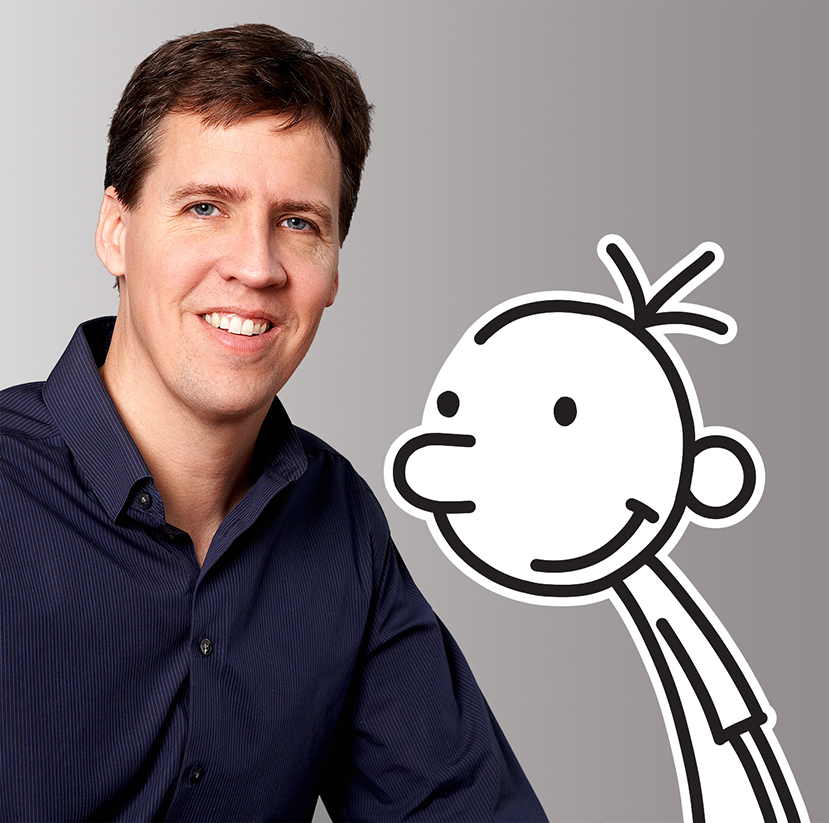 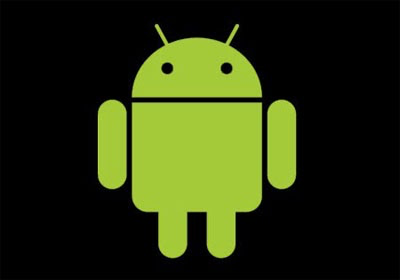 1 “Poptropica.” Wikipedia, Wikimedia Foundation, 24 July 2021, en.wikipedia.org/wiki/Poptropica.
Hardware Requirements
Google Play
Requires Android 4.3 and up
Web Browsers
Can’t find specifics but should be supported by most web browsers
Apple Store
Mac - requires mac OS 11.0 or later and a Mac with an Apple M1 chip
iphone/ipad/ipod touch - requires iOS 9.0 or later
Game Summary
Quick Overview
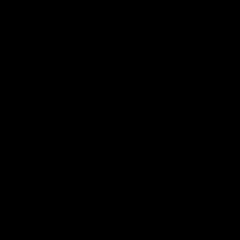 Storyline
Every island has a different storyline
Player’s role
The player solves the puzzles
Installation
Download from the app store or google play
User Interface 
Easy to use
Buttons show up on every screen 
Decent amount of bugs
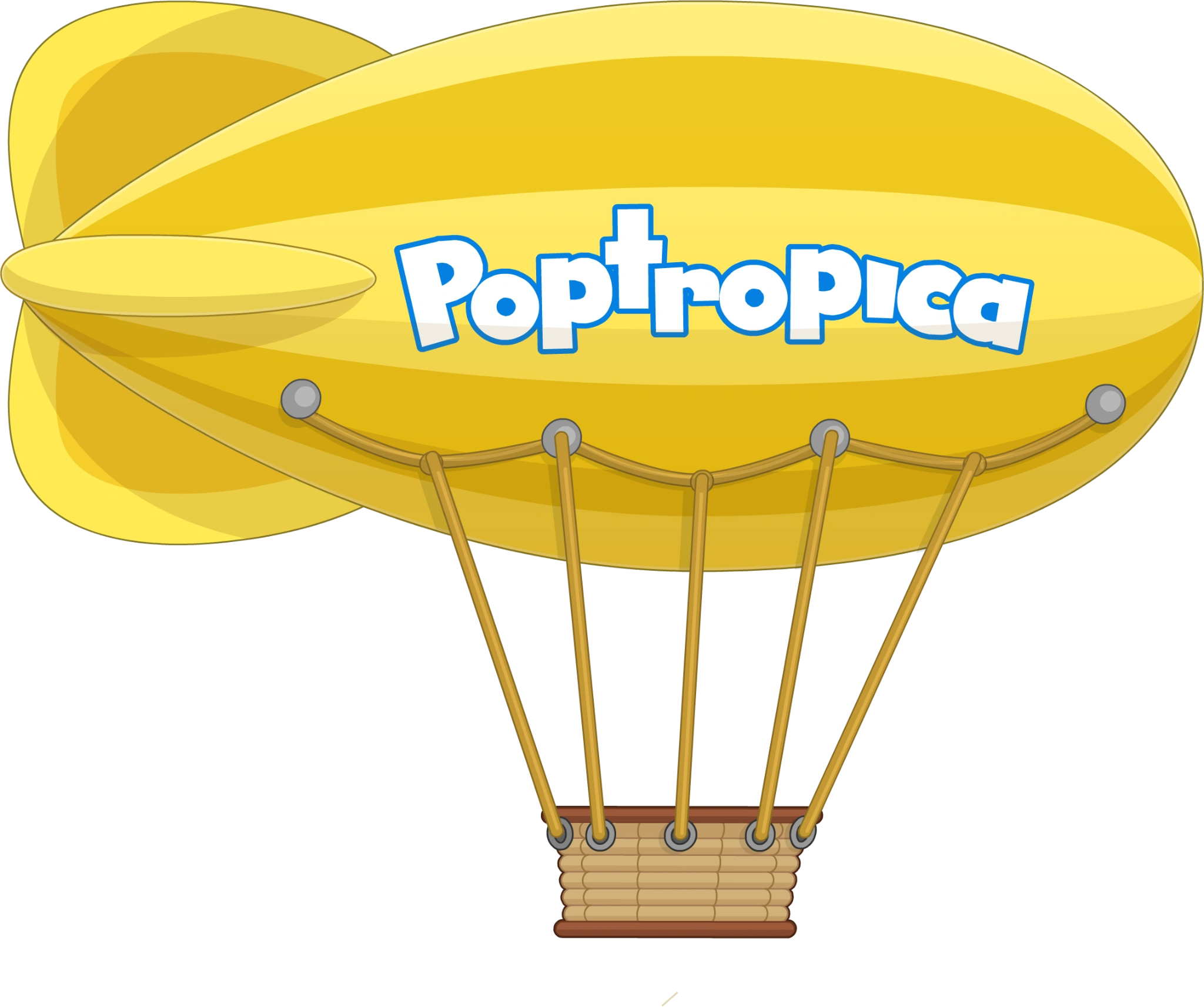 Game Play
Player goes around and interacts with other players (artificial intelligence) to get clues and solve puzzles
Scoring
Every island has a completion bar at the bottom as the player goes on
The player is done with an island when the bar is full 
Artwork
Cartoon like and very consistent throughout the islands
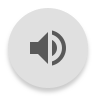 Sound and Music 
Classical like music background 
Jumps, pulleys, running noises, etc.
Special features
Customizable costumes 
Manual 
None
Bugs
Artificial intelligence bug
Some games don’t have exit buttons
Freezing in the same spot more than once
Game Review
What is good (fun) about the game? Why?
Evolutionary roots 
Gathering 
Social/Tribal interaction 
Physical fun 
Hand eye coordination
Social fun
Interact with players to receive hints
Dialog 
Mental fun
Abstract reasoning 
The light bulb moment
Character Creation
Characters are unique and have a personality
Feedback
The progress bar 
Storyline 
Incremental 
Plot points
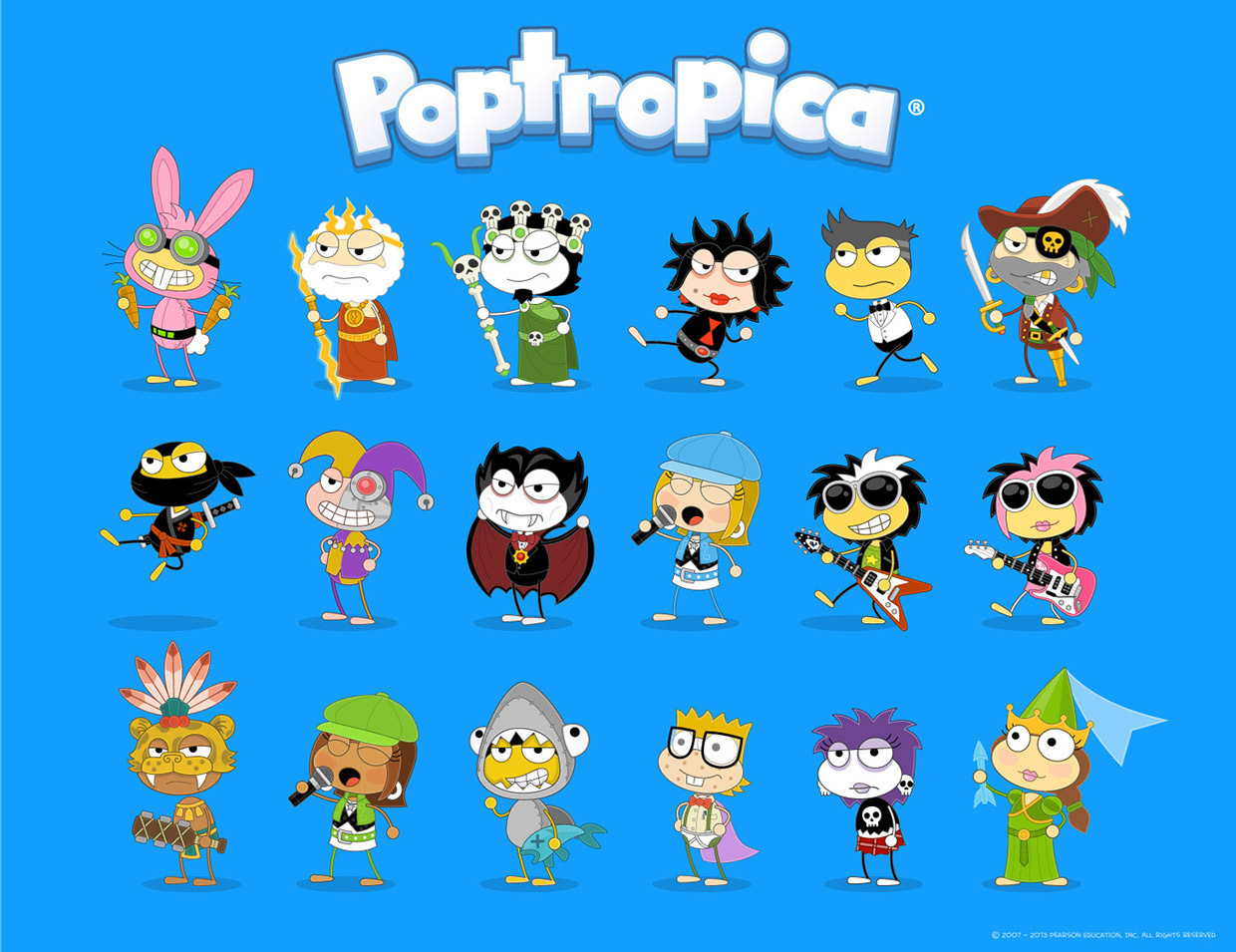 What is bad (not fun) about the game? Why?
Storyline is slightly random
Bad sense of direction
Goals are ambiguous at first
At times I had to overly hunt for information 
Long sequence of keyboard operations
Significant amount of bugs
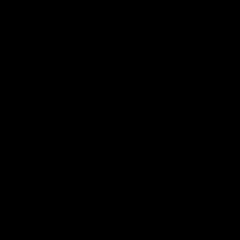 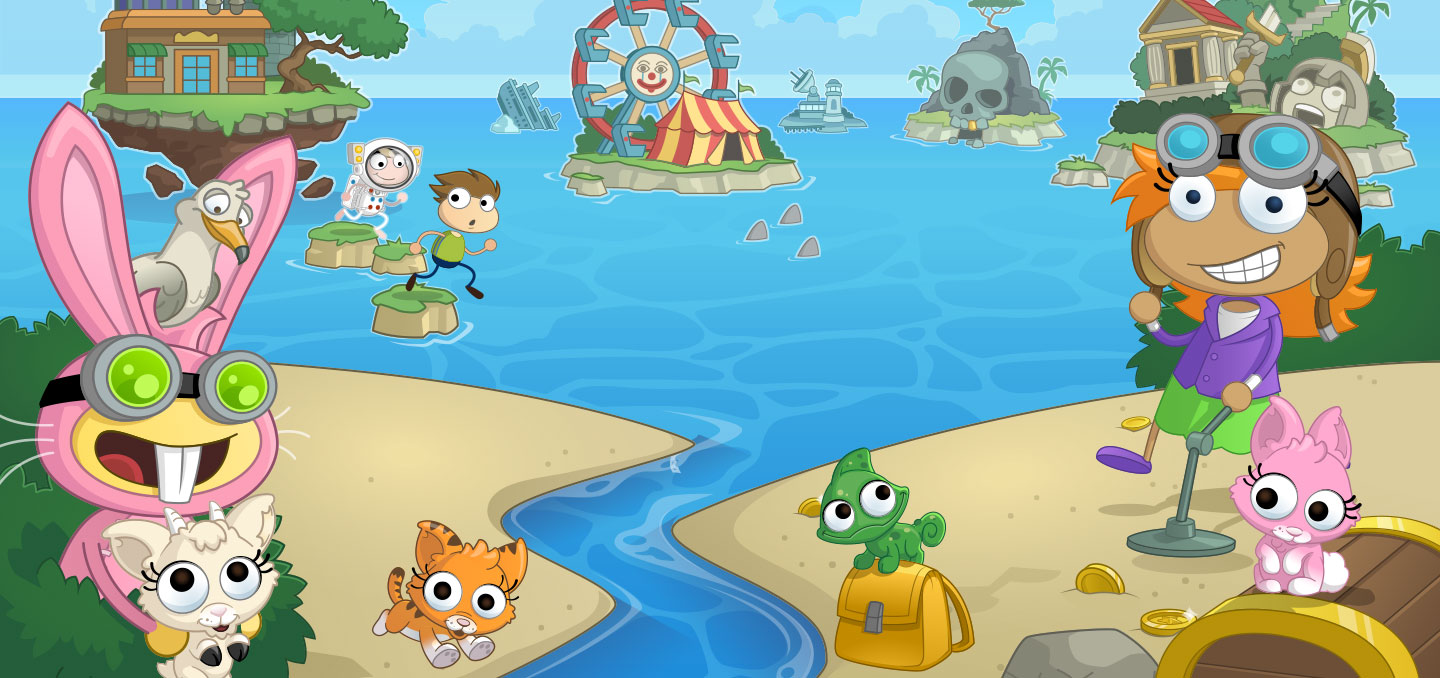 Comparison to Club Penguin
Similarities 
Customizable character
Interact with other players
Mini games
Differences 
Poptropica is more like “solve the puzzle” while club penguin is just interacting with others and playing mini games
Social interaction in club penguin is between real players, while poptropica is artificial intelligence
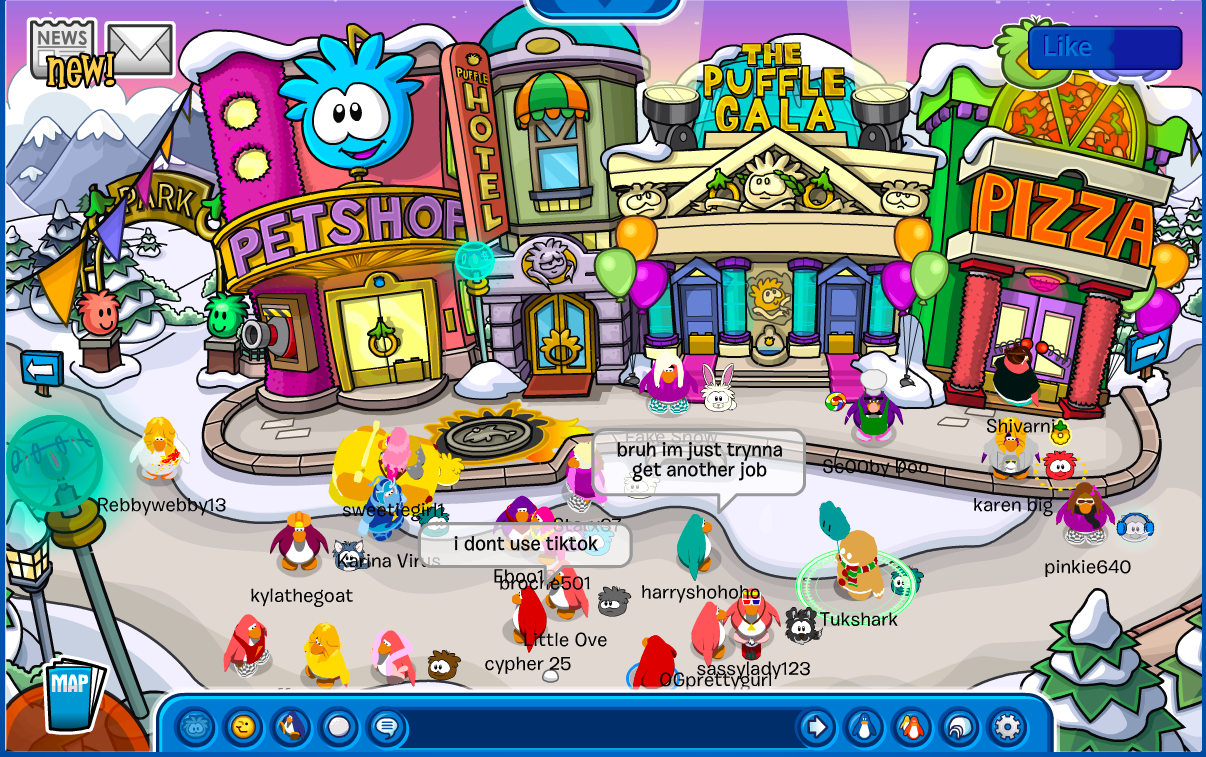 Appropriate Audience
Design Mistakes
No manual 
Was hard to figure out how to play the game
This can be very frustrating for a new player
Storyline and goals are ambiguous and random at times
Developers claim the audience is kids aged six to fifteen
I disagree with the developers 
Ages ten and up
Hand eye coordination is too difficult 
Puzzles require higher level thinking skills 
Dialog is too fast
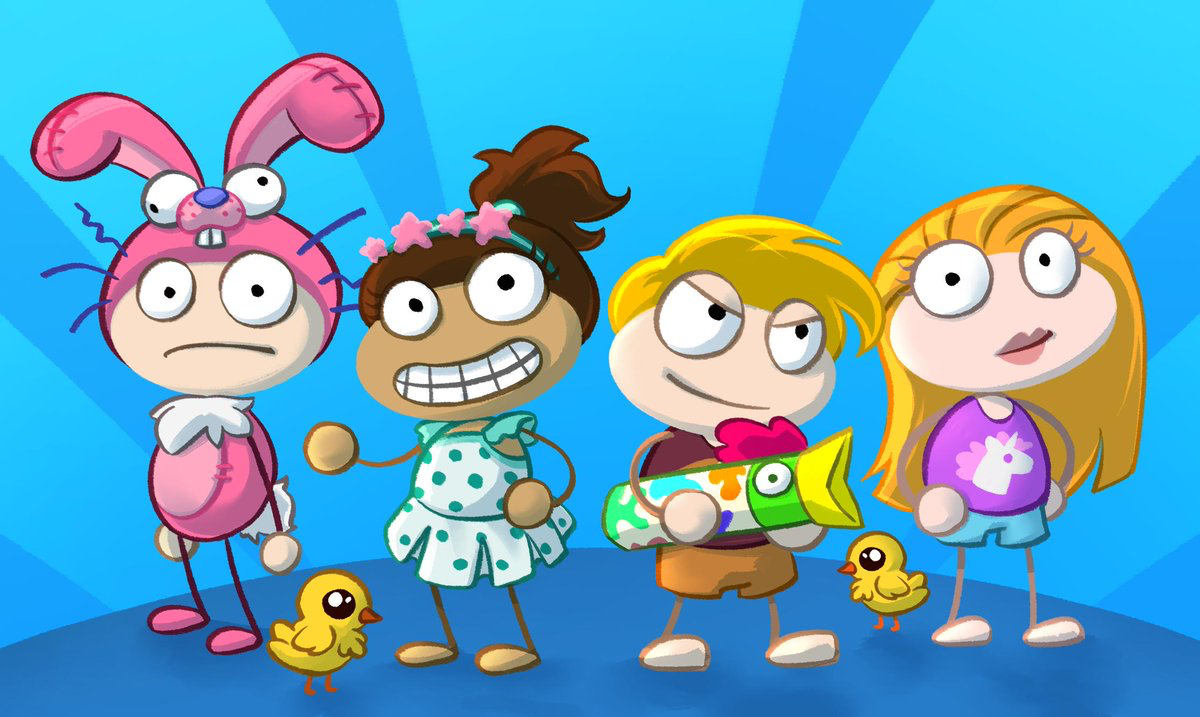 Summary
Overall Strengths
Overall Weaknesses
Very interactive
Dialog with other players
Gathering and socialization 
Have to move around the screen a lot 
Storyline
Incremental 
There are plot points
Utilizes the three categories of fun
Mental
Physical
Social
No manual 
Was difficult to figure out how to play and make a sense of the overall game theme
Storyline
Ambiguous at times 
Bugs
Too many and very noticeable 
Have to restart more than once to avoid some of them 
Social
Worth Purchasing?
Improvements
Better sense of direction 
Manual 
Fixing bugs
Shorter sequences of keyboard operations to accomplish tasks
Improved storyline in some islands and less ambiguity 
Social
The game is free, in my opinion it’s worth playing despite the game's weakness.
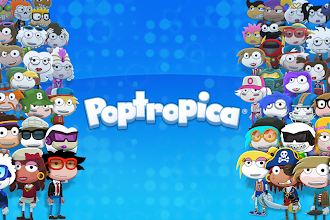